Διάλεξη 4
Δρ. Αμαλία Τριανταφυλλίδου
Μάθηση
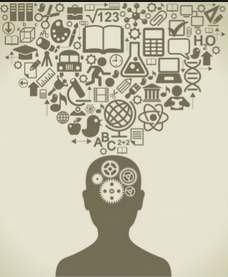 Μόνιμη αλλαγή στη συμπεριφορά, τις στάσεις, ή τις γνώσεις του ατόμου που είναι απόρροια της εμπειρίας, της πρακτικής, της επανάληψης, της εκπαίδευσης και της παρατήρησης.
Γνωστική Μάθηση
Μάθηση σε ένα πλαίσιο εκτεταμένης λήψης απόφασης.
Αλλάζουν οι στάσεις για προϊόντα ως αποτέλεσμα της αλλαγής των γνώσεών του, δηλαδή της μάθησης.
Διαδικασία λύσης αγοραστικών προβλημάτων.
Κατανόηση κινήτρων και των εσωτερικών διαδικασιών προκειμένου να «μάθει» πληροφορίες και να τις αποθηκεύσει στο μακροπρόθεσμο σύστημα μνήμης.
Γνωστική Μάθηση
Πειράματα που διεξήγαγε ο Kohler με πιθήκους το 1920.
Έβαλε ένα χιμπατζή σε κλουβί στο οποίο υπήρχαν αρκετά κουτιά ενώ στη στέγη είχε κρεμάσει μπανάνες.
Αφού απέτυχε να πιάσει τις μπανάνες χρησιμοποίησε τα κουτιά για να τις φθάσει.
Έθεσε ένα στόχο που μέσα από συνειδητή σκέψη και απόφαση για συγκεκριμένες ενέργειες τον πραγματοποίησε.
Γνωστική Μάθηση
Με τον ίδιο τρόπο ο καταναλωτής μαθαίνει ακολουθώντας μια διαδικασία (αναγνώριση στόχου ή ανάγκης, ενέργεια, λύση)
Σε όλη τη διαδικασία ο καταναλωτής χρησιμοποιεί συγκεκριμένες γνωστικές λειτουργίες (επεξεργασία πληροφοριών, ανάκληση πληροφοριών, κ.λπ.)
Παρατηρητική  - Αντιπροσωπευτική Μάθηση
Ο καταναλωτής παρατηρεί τις ενέργειες άλλων ατόμων και τις συνέπειές τους.
Μιμείται τις ενέργειες άλλων. (βλ. μικρά παιδιά).
Χρήση διάφορων επώνυμων μοντέλων στις διαφημίσεις.
Συμπεριφορική Μάθηση
Θεωρίες ερεθίσματος  - απόκρισης.
Συντελεστική σύνδεση: η επιθυμητή συμπεριφορά μαθαίνεται με την πάροδο του χρόνου και όσο ανταμείβονται ενδιάμεσες ενέργειες που βρίσκονται προς τη σωστή κατεύθυνση. 
Χρήση τιμωρίας, θετικής και αρνητικής επανίσχυσης.
Συμπεριφορική Μάθηση
Η μη – ικανοποίηση από τη χρήση του Χ προϊόντος αποτελεί γι’ αυτόν μια μορφή τιμωρίας και επομένως αυξάνει την πιθανότητα να μην το αγοράσει ξανά.
Η ικανοποίηση αποτελεί ανταμοιβή για τη «σωστή» επιλογή που έκανε και αυξάνεται η πιθανότητα να την επαναλάβει.
Π.χ. διαφημίσεις που συγχαίρουν τον καταναλωτή για τη σωστή απόφαση για να αυξήσουν πιθανότητα επαναγοράς.
Κλασική Σύνδεση
Κλασική Σύνδεση
Ασύνδετο Ερέθισμα
(Μarlboro)
Ασύνδετη 
Αντίδραση
(Άναμμα Τσιγάρου)
Ουδέτερο Ερέθισμα
(Καουμπόι)
Συνδεδεμένη 
Αντίδραση
(Άναμμα τσιγάρου)
Συνδεδεμένο Ερέθισμα
(Καουμπόι)
Προσήλωση στη Μάρκα
Η έννοια της προσήλωσης και της ικανοποίησης του καταναλωτή είναι άρρηκτα συνδεδεμένες. 
4 έως 6 φορές λιγότερο κοστοβόρο για την επιχείρηση να διατηρήσει έναν παλιό πελάτη από ότι να αποκτήσει ένα νέο.
Οι επιχειρήσεις πρέπει να αναπτύσσουν στρατηγικές ΜΚΤ που στοχεύουν στο χτίσιμο και τη διατήρηση της προσήλωσης στη μάρκα. 
Εφαρμογή ειδικών προγραμμάτων προσήλωσης (loyalty programs)
Ορισμοί προσήλωσης
Αρχικά ο Cunningham (1955) την όρισε ως την επαναλαμβανόμενη αγορά-προτίμηση του καταναλωτή για την ίδια μάρκα. 
Ο Day (1969) έδωσε στην προσήλωση και μια άλλη διάσταση: την θετική στάση στη μάρκα.
Δεν αρκεί να αγοράζει συνέχεια τη μάρκα αλλά θα πρέπει να έχει και θετική στάση.
Μπορεί να αγοράζει μια μάρκα συνέχεια επειδή το κατάστημα που ψωνίζει δε διαθέτει άλλες μάρκες.
Υποθετικές αγορές μαρκών και προσήλωση
Δυο συστατικά προσήλωσης:
Θετική στάση για τη συγκεκριμένη μάρκα (πολύ θετικότερη από τις στάσεις για τις πιθανές εναλλακτικές)
Συστηματική αγορά της ίδιας μάρκας ΔΙΑΧΡΟΝΙΚΑ.
Επιπλέον, ο προσηλωμένος καταναλωτής επιδεικνύει υψηλό βαθμό αντίστασης απέναντι στις προωθητικές ενέργειες των ανταγωνιστών. (Rossiter and Percy, 1997)
Τυπολογία Προσήλωσης ανάλογα με τη συμπεριφορά και τη στάση του καταναλωτή
Προσήλωση ως συνάρτηση της επαναλαμβανόμενης αγοράς και της στάσης
Πλαστή και Λανθάνουσα Προσήλωση
Πλαστή προσήλωση: ο καταναλωτής αντιλαμβάνεται λίγη διαφοροποίηση ανάμεσα στις μάρκες μιας κατηγορίας χαμηλής ανάμειξης με αποτέλεσμα να αγοράζει εκείνη τη μάρκα που γνωρίζει ή που είναι σε προσφορά.
Λανθάνουσα προσήλωση: Οι επιδράσεις των παραγόντων περίστασης στον καταναλωτή είναι σημαντικότερες από τις επιδράσεις των στάσεων. (π.χ. ένας καταναλωτής μπορεί να έχει θετική στάση για ένα εστιατόριο αλλά να γευματίζει σε άλλα εξαιτίας των προτιμήσεων των φίλων του)  πρόβλημα για μαρκετίστες
Προσηλωμένοι Καταναλωτές
Οι προσηλωμένοι καταναλωτές αντιλαμβάνονται την ύπαρξη σημαντικών διαφορών μεταξύ των ανταγωνιστικών μαρκών.
Οι ανταγωνιστές επιδιώκουν:
Μείωση αντιληπτής διαφοροποίησης εφαρμόζοντας στρατηγικές μίμησης (me too) 
Αύξηση αντιληπτής διαφοροποίησης με βάση κάποιο ανταγωνιστικό πλεονέκτημα.
Ανάπτυξη πλαστής προσήλωσης μέσα από το χειρισμό παραγόντων περίστασης (π.χ. προσφορές)
Μήτρα Συμπεριφοράς/Στάσης
«Εν Δυνάμει Προσηλωμένοι»
«Τρωτοί»
«Πραγματικά 
Προσηλωμένοι»
Μείγμα Προσήλωσης
Οι υψηλά προσηλωμένοι είναι πιθανό να παραμείνουν προσηλωμένοι και το επόμενο έτος.
Είναι πιο εύκολο να μετατραπούν οι «εν δυνάμει προσηλωμένοι»  σε πραγματικά προσηλωμένους παρά οι «τρωτοί»!
Οι επιχειρήσεις με θετικό μείγμα προσήλωσης (περισσότερους εν δυνάμει προσηλωμένους από ότι, τρωτούς) τείνουν να αυξάνουν το μερίδιο αγοράς τους. 
Αντίθετα οι επιχειρήσεις με αρνητικό μείγμα προσήλωσης τείνουν να το μειώνουν.
Οι προσηλωμένοι καταναλωτές
Είναι πιθανότερο να επηρεάζονται από ομάδες αναφοράς.
Είναι περισσότερο σίγουροι για τις επιλογές τους.
Ανήκουν σε ομάδες υψηλότερου εισοδήματος.
Έχει υψηλότερο επίπεδο αντιληπτού κινδύνου.
Είναι πιθανότερο να είναι προσηλωμένος σε κάποιο κατάστημα.
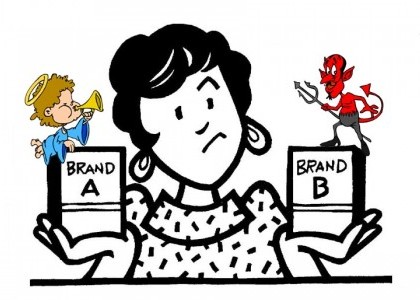 Loyalty Programs
Ένα πρόγραμμα προσήλωσης είναι ένα πρόγραμμα ανταμοιβής που προσφέρεται από την επιχείρηση στους πελάτες που αγοράζουν συχνά το προϊόν. 
Με το πρόγραμμα προσήλωσης η επιχείρηση μπορεί να προσφέρει στον καταναλωτή δωρεάν προϊόν, κουπόνια, εκπτώσεις και προσφορές.
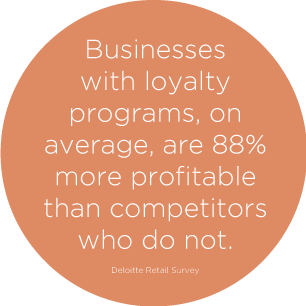 Loyalty Programs
Virgin Atlantic
Πως χτίζει μια επιχείρηση «προσήλωση»
Σε μια επιτυχημένη επιχείρηση το 80% των εσόδων προέρχεται από το 20% των προσηλωμένων της πελατών.

Όμως, οι περισσότερες επιχειρήσεις αγνοούν τους προσηλωμένους πελάτες προσπαθώντας να κερδίσουν ολοένα και περισσότερους νέους καταναλωτές.
1. Επικοινωνήστε με τους πελάτες
Αφιερώστε χρόνο ως να δημιουργήσετε μια βάση δεδομένων που θα περιλαμβάνει πληροφορίες για τους πελάτες σας όπως τηλέφωνο, διεύθυνση, email, social media profiles. 
Επικοινωνήστε με τους πελάτες σας με emails, newsletter, ευχαριστήριες κάρτες, καταλόγους προϊόντων, κ.λπ.
Προσκαλέστε τους πελάτες σας στην ιστοσέλίδα σας ή στα social media προφίλ σας.
2. Προσφέρετε Εξαίρετες Υπηρεσίες
Προσφέρετε καλές υπηρεσίες αφού πρώτα αναγνωρίσετε τις ανάγκες των πελατών και τις ικανοποιήσετε.
Συμπεριφερθείτε με ευγένεια στους πελάτες.
Δώστε έμφαση σε όλη την εμπειρία.
Λάβετε σοβαρά υπόψη τα παράπονα των πελατών σας για να βελτιώσετε τις υπηρεσίες σας.
Ο πελάτης θα πρέπει να μπορεί να επικοινωνήσει μαζί σας εύκολα (είτε μέσω τηλεφώνου, είτε μέσω email)
Πρέπει οπωσδήποτε να υπάρχει το κατάλληλο προσωπικό το οποίο θα είναι επιφορτισμένο με την επικοινωνία με τους πελάτες σε συνεχή βάση.
Steve Jobs
Πρώην Πρόεδρος και Διευθύνων Σύμβουλος της Apple
Bill Gates
Ιδρυτής της Microsoft
3. Χτίστε την Προσήλωση των Εργαζομένων
Η προσήλωση πρέπει να ξεκινά μέσα από την επιχείρηση.
Θα πρέπει οι εργαζόμενοι να είναι περήφανοι που δουλεύουν στην επιχείρηση.
Ανταγωνιστικότητα, ακεραιότητα, συνέπεια.
Χτίσιμο εμπιστοσύνης και προστασία εργαζομένων.
John Willard Marriott
Marriot Hotels
4. Εκπαιδεύστε τους Εργαζομένους
Οι εργαζόμενοι αποτελούν το πρόσωπο της επιχείρησης. 
Θα πρέπει να τους εκπαιδεύσετε ώστε να διαχειρίζονται σωστά τους πελάτες.
Η διαδικασία εκπαίδευσης πρέπει να αποτελεί μια θετική εμπειρία και όχι βαρετή. 
Παρακινήστε τους εργαζομένους να συμμετάσχουν στην εκπαίδευση και εξηγήστε τους  πως θα τους βοηθήσει στη δουλειά τους αλλά και ποια θα είναι η συνεισφορά στην επιχείρηση.
Εκπαίδευση on – the spot…
5. Προσφέρετε Κίνητρα
Τα κίνητρα ωθούν τους καταναλωτές στο να ξαναέρθουν στην επιχείρηση.
Προσφορές
Πόντοι 
Δώρα 
Εκπτώσεις
6. Προωθήστε την Αναγνωρισιμότητα του Προϊόντος
Η επιτυχία μιας επιχείρησης εξαρτάται από το πόσο καλά ξέρουν οι εργαζόμενοι και τα στελέχη το προϊόν.
Βεβαιωθείτε ότι, οι εργαζόμενοι γνωρίζουν τα πάντα γύρω από τα προϊόντα σας και τις υπηρεσίες σας.
Ενημερώστε για την ιστορία της επιχείρησης, τα πιο κερδοφόρα προϊόντα, κλπ.
Εμπλέξτε τους εργαζομένους ζητώντας από αυτούς νέες ιδέες για βελτίωση των προϊόντων.
7.  Χτίστε τη Φήμη της «Αξιόπιστης Επιχείρησης»
Η φήμη της επιχείρησης συνδέεται άμεσα με την αξιοπιστία των προϊόντων και των υπηρεσιών της επιχείρησης. 
Όσο πιο αξιόπιστα είναι τα προϊόντα τόσο πιο θετική είναι η φήμη.
Αν έχετε πει πως η παραγγελία θα φθάσει την Πέμπτη στις 11 π.μ. φροντίστε να φθάσει εγκαίρως. 
Να είστε αξιόπιστοι, να επικοινωνείτε, να κρατάτε τις υποσχέσεις σας και να σέβεστε τους πελάτες και τις ανησυχίες τους.
Αν κάτι πάει στραβά, ενημερώστε αμέσως τους πελάτες σας και αποζημιώστε τους για την ταλαιπωρία.
8. Να είστε ελαστικοί με τις πολιτικές σας
Όλες οι επιχειρήσεις λειτουργούν βάσει συγκεκριμένων πολιτικών και κανόνων. Όμως…
Κάθε πελάτης είναι μια ξεχωριστή οντότητα, με μοναδικές ανάγκες και μοναδικές περιστάσεις…
Κάντε ότι, περνάει από το χέρι σας για να λύσετε τα προβλήματα του πελάτη σας και να διαχειριστείτε τα παράπονά του. 
Πρέπει να «ακούτε» τον κάθε πελάτη.
Απαντήσεις όπως «αυτή είναι η πολιτική της επιχείρησής» στρέφουν τον καταναλωτή στον ανταγωνιστή.
9. Μην κρύβεστε πίσω από την τεχνολογία
Βεβαιωθείτε ότι, οι πελάτες μπορούν να επικοινωνήσουν με ένα φυσικό πρόσωπο όταν το θελήσουν.
Ένας πελάτης συνήθως δυσαρεστείτε όταν δεν μπορεί να μιλήσει με κάποιο άτομο από την επιχείρηση και απαντά σε ηχογραφημένες οδηγίες.
 Τα ατελείωτα λεπτά αναμονής ….
Όσο πιο δύσκολο είναι να επικοινωνήσει ο πελάτης με την επιχείρηση τόσο πιο εύκολα στρέφεται στον ανταγωνιστή.
10. Να απευθύνεστε στους πελάτες σας με το όνομά τους.
Βεβαιωθείτε ότι, όλοι οι εργαζόμενοι γνωρίζουν τα ονόματα των πιο συχνών πελατών σας.

Αυτού του είδους η μεταχείριση κάνει τον πελάτη να νιώθει ότι, η επιχείρηση τον σέβεται και είναι ιδιαίτερος και σημαντικός.

Ενισχύεται με αυτό τον τρόπο η μακροχρόνια σχέση με τον πελάτη.
Jeff Bezos - Amazon
Αμερικανός επιχειρηματίας, ιδιοκτήτης της εταιρείας Amazon.com,
Joss Perot
Αμερικανός επιχειρηματίας, ιδρυτής της Electronic Data Systems (EDS) που το 1984, πωλήθηκε στην General Motors, και ιδρυτής της Perot Systems που εξαγοράστηκε από την Dell για $3.9 δις δολάρια το 2009.[2],